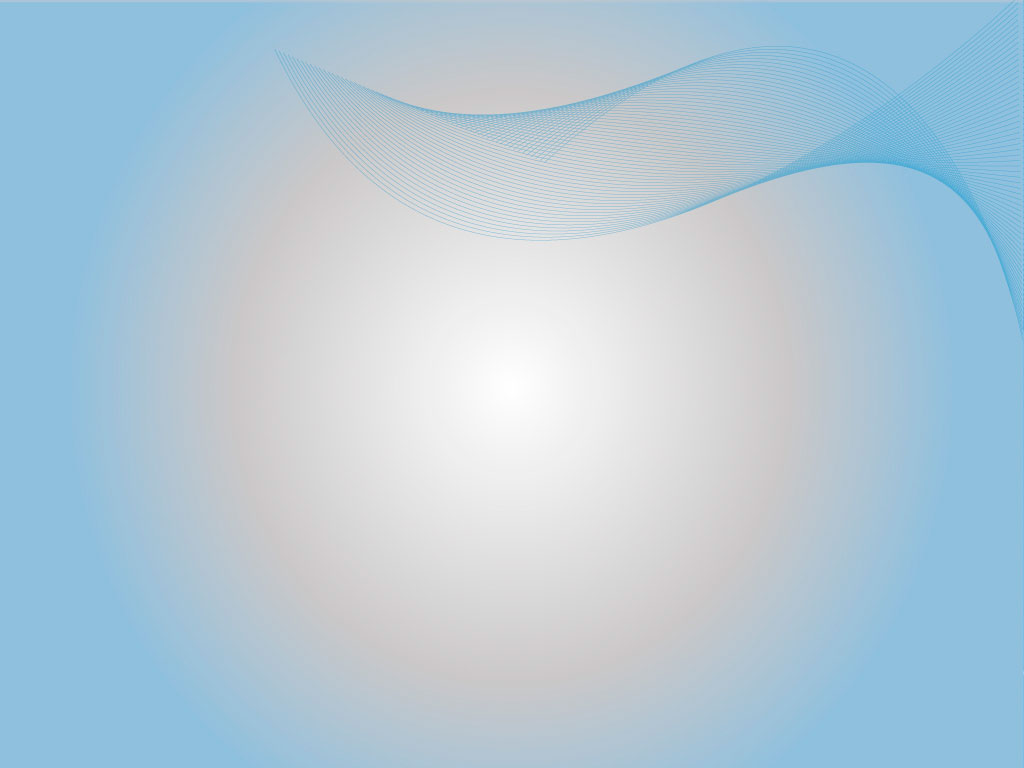 Классный часТема: «Традиции семьи и семейные ценности»
Цель: 
           Способствовать формированию уважительного отношения детей к своим родителям, близким, развитию творчества, а также влиять на формирование культурных традиций в обращении взрослых и детей.
     Привитие учащимся любви к своей семье и культивирование в детях бережного отношения к семейным ценностям.
      Разобрать понятия «семья», «семейные ценности» и определить их составляющие.
    Проанализировать притчи о семье и семейном счастье. Объяснить важность сохранения семейных ценностей: поддержания атмосферы любви, уважения и взаимопомощи в семье.
    Создать проект «Моя семья», направленный на закрепление понятий «семья»,«семейные ценности» в ученическом коллективе.
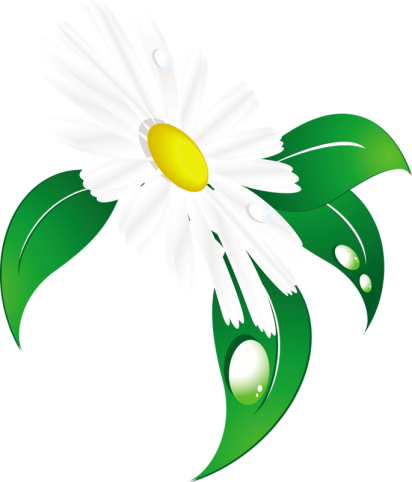 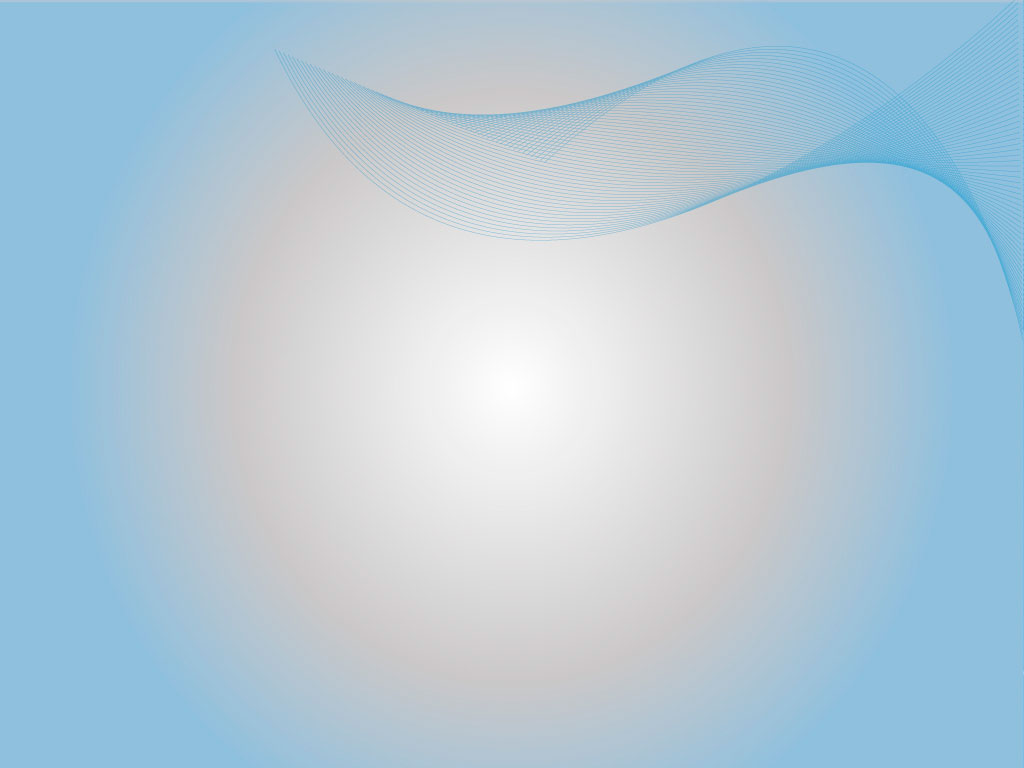 Понятие «семья»
«Семья — группа живущих вместе близких родственников». (Словарь С.И.Ожегова).Слово «семья» многозначное. Это и многодетная семья, семья животных и птиц, языковая семья. 
«Семья́ — основанная на браке или кровном родстве малая группа, члены которой связаны общностью быта, взаимной помощью, моральной и правовой ответственностью».(Большой энциклопедический словарь).
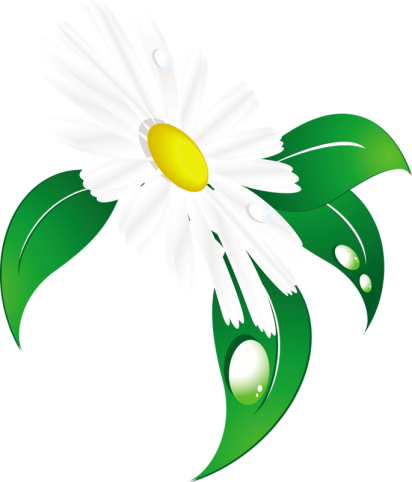 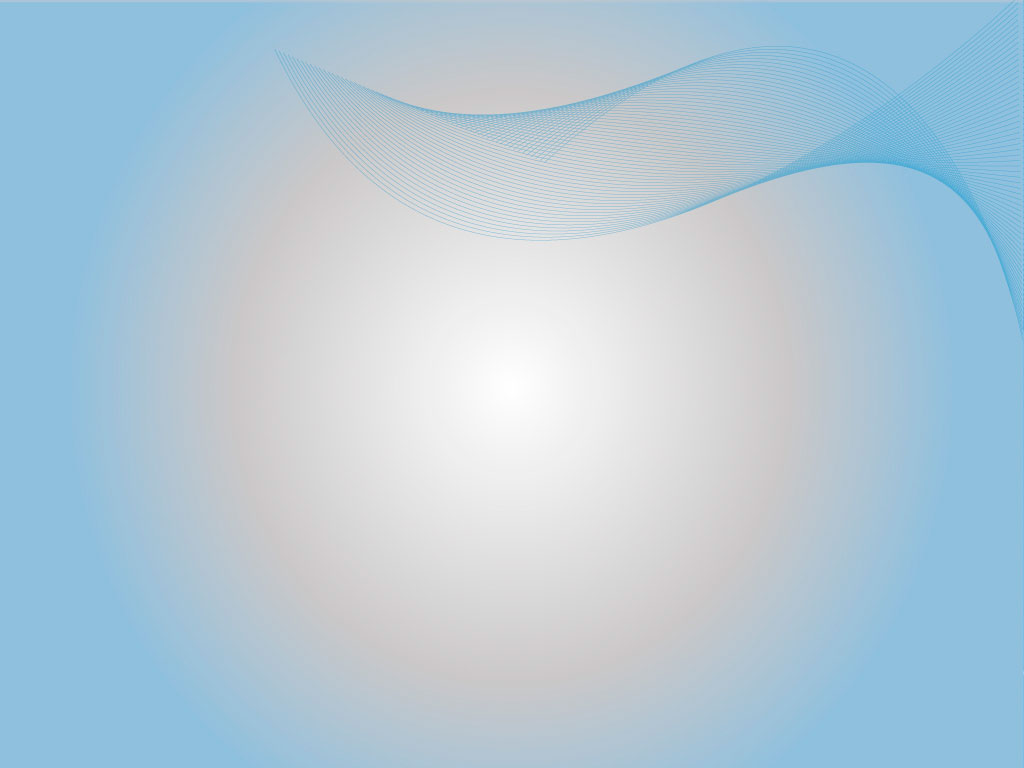 Традиции русской семьи
До начала 20 века,  семья состояла не из одного поколения, не случайно же слово такое образовалось – СЕМЬЯ. В ней были дедушка, бабушка, мама, папа, дети, внуки, правнуки. Жили дружно, друг другу помогали.
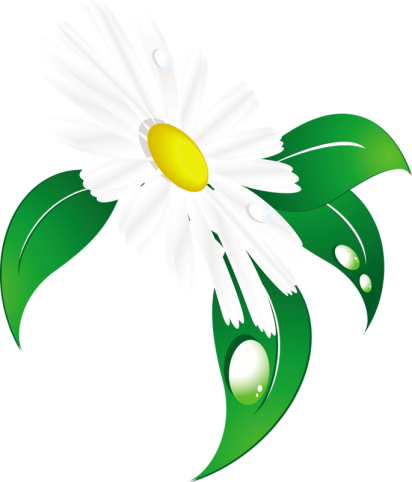 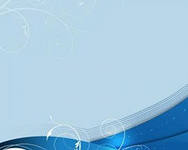 Выбор имени.
Имя давали в день рождения или в день крещения, называли обычно в честь одного из святых , которых поминали в этот день. В имени человека видели особый тайный смысл. Отчество подчеркивает духовную связь  с отцом, фамилия – с родом.
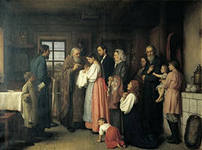 Воспитание детей.Приучали с детства к труду:-в поле косить, жать;-по хозяйству помогать;-нянчить младших.
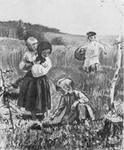 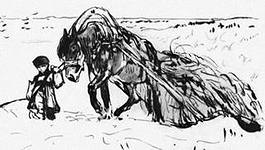 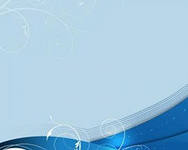 Раньше люди старались делать своими руками все, что нужно для жизни. Девочки с 5 лет начинали прясть пряжу, а с 9 лет готовили себе приданое.
Игрушки чаще всего были домашними поделками. Их мастерили между делом из того, что имелось под рукой: тряпок, соломы, глины, дерева.
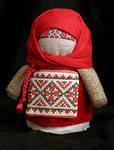 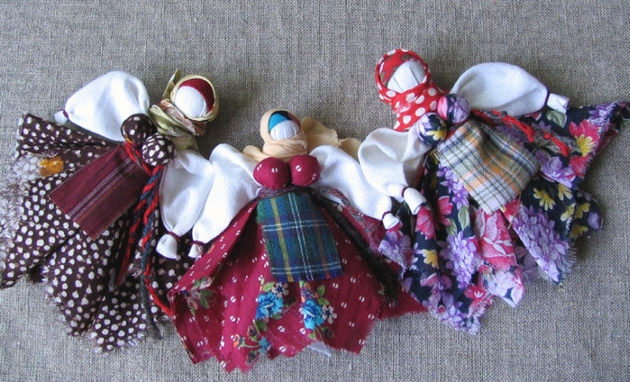 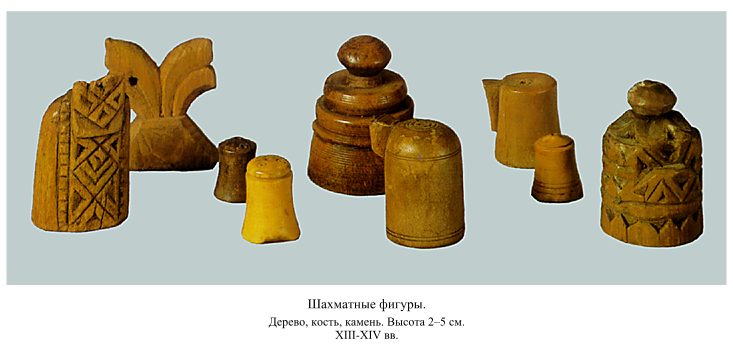 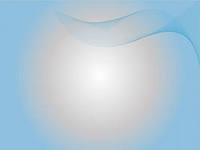 Стол- «божья ладонь», «сердце матери»
К еде относились с большим уважением. Её ставили на стол в общем горшке на всю семью. Черпали ложками по очереди, первым зачерпывал еду глава семьи, а затем остальные домочадцы.
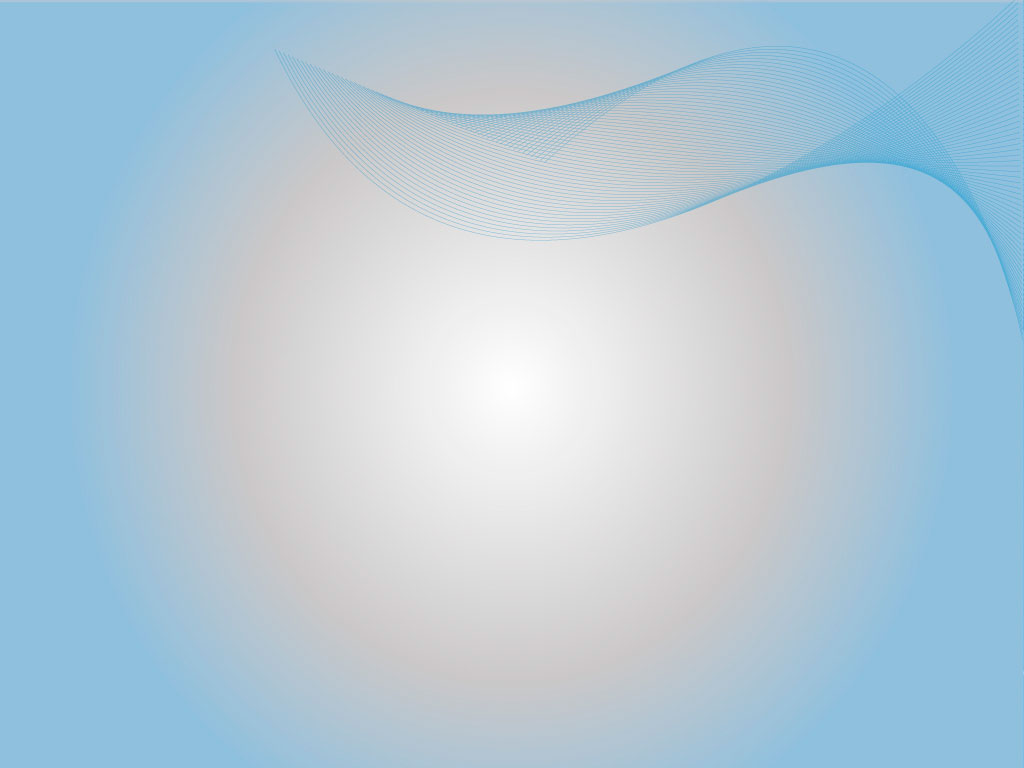 Жили весело, старость уважали, молодых оберегали. Семьи были большие и крепкие. 
  Есть тому много свидетельств, хотя бы народные сказки, пословицы, поговорки.
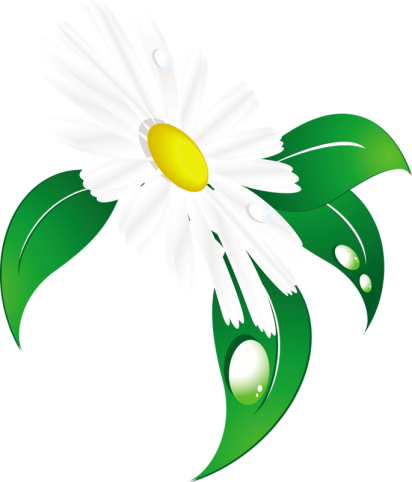 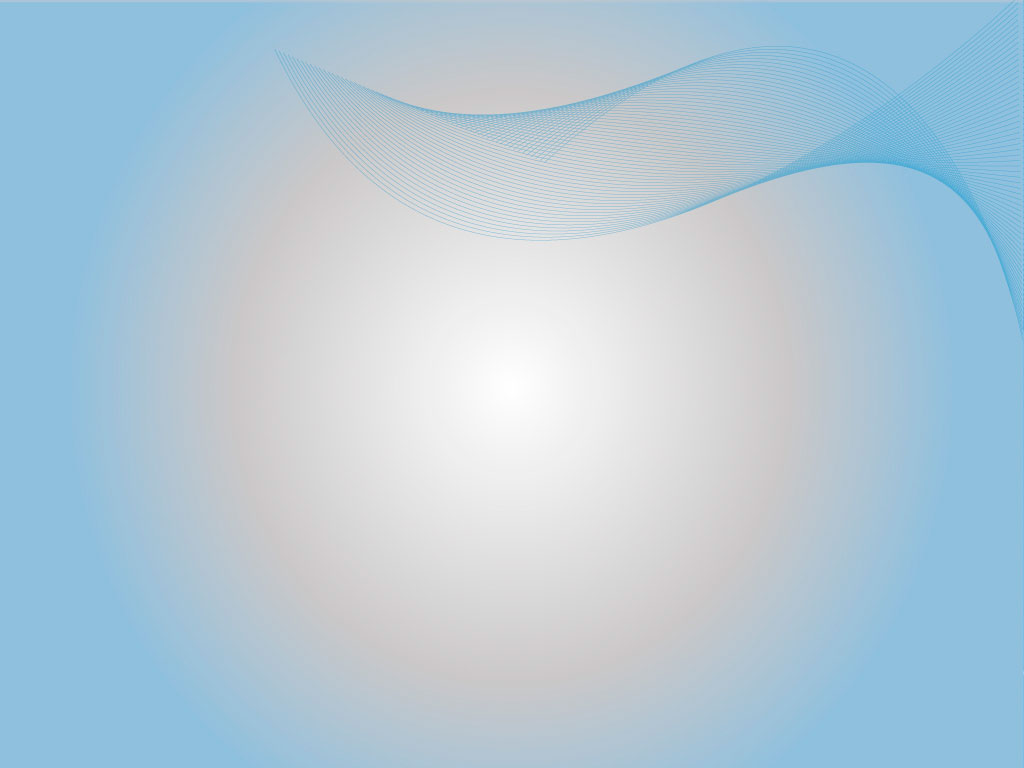 ПОСЛОВИЦЫ
Не нужен клад , когда в семье лад.
В своей семье всяк сам большой.
Когда семья вместе , так и душа на месте.
При солнышке тепло, при матери добро.
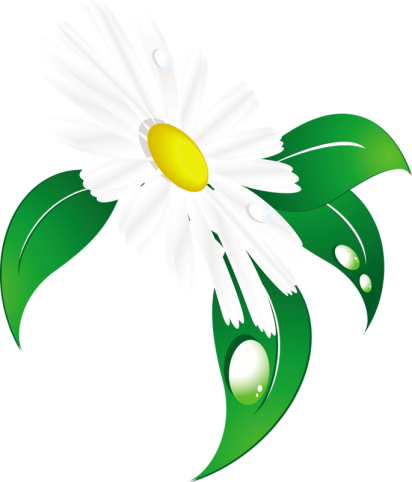 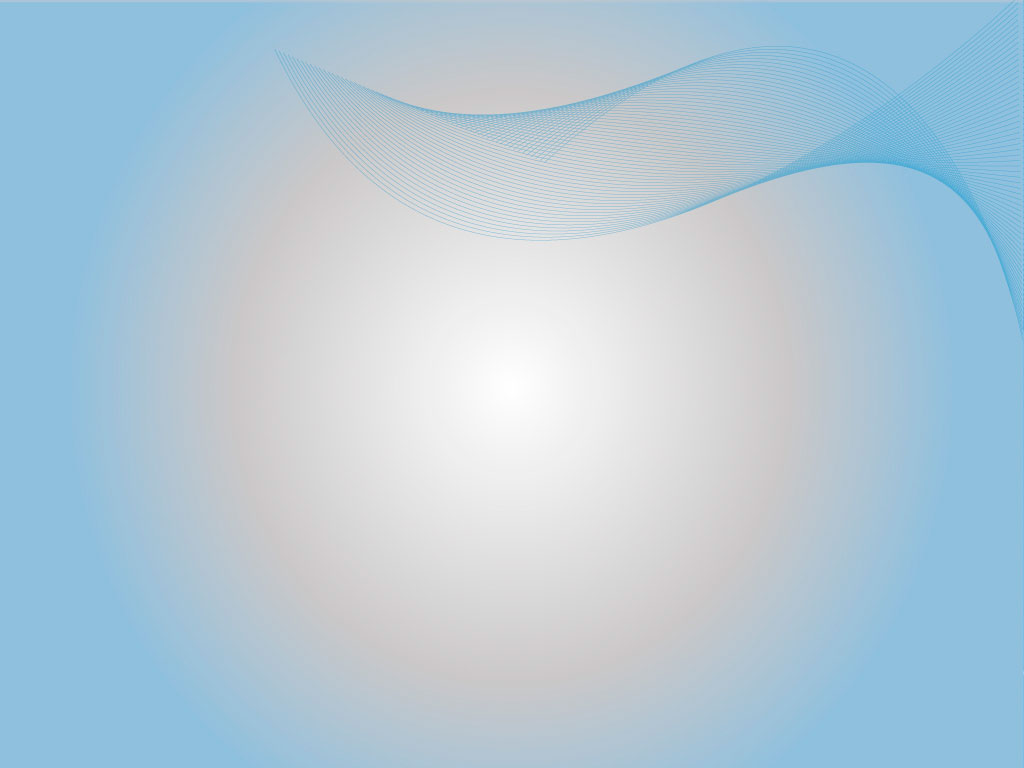 Понятие «ценности»
Ценности - то, что человек особенно ценит в жизни, чему он придает особый, положительный жизненный смысл (Большой энциклопедический словарь).
Значимость, польза, полезность (С.И.Ожегов)
        Психологи выделяют такие семейные ценности:

Ценность родительства
Ценность родства
Ценность супружества
Ценность здоровья
Обычаи и традиции
Взгляды…
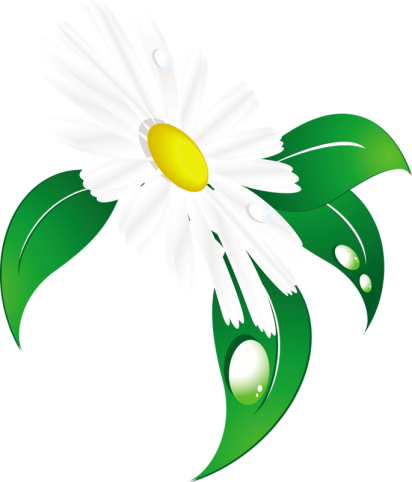 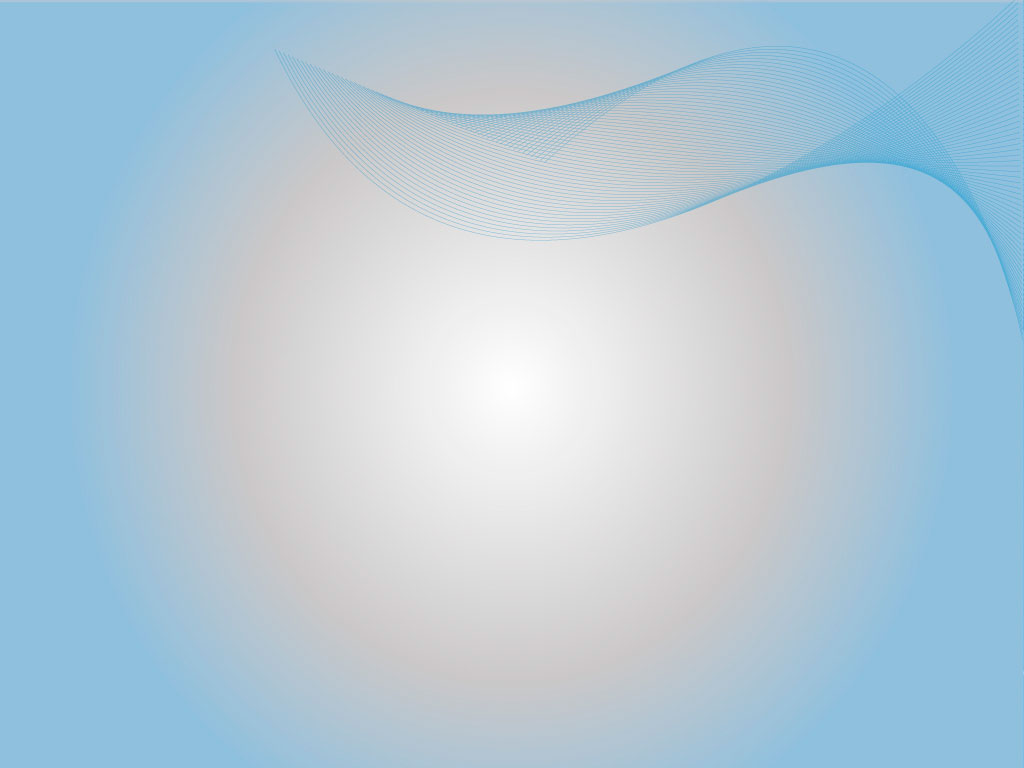 Семейные ценности
Это что-то важное, дорогое, что объединяет семью, не даёт ей распасться:
    дети, доброе отношение, любовь, чувство долга по отношению к пожилым родителям, традиции, семейные реликвии, святыни, общие взгляды, чувство взаимопомощи.
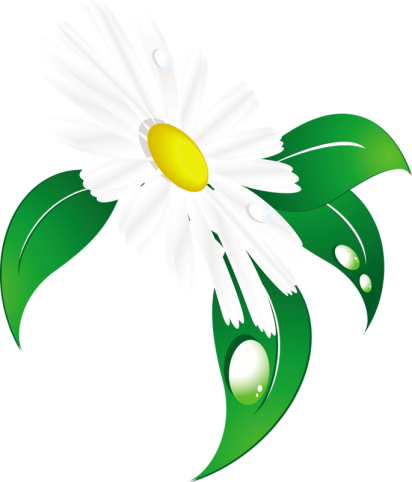 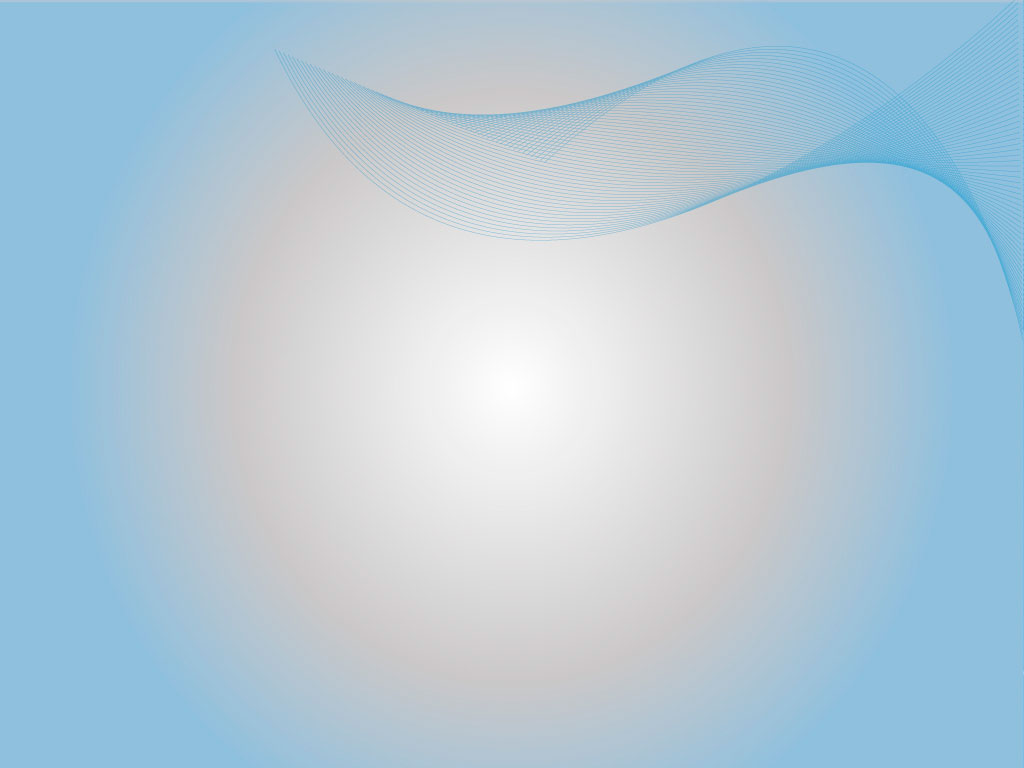 Семейное счастье
В одном маленьком городе живут по соседству две семьи. Одни супруги постоянно ссорятся, виня друг друга во всех бедах, а другие в своей половинке души не чают. Дивится строптивая хозяйка счастью соседки. Завидует. Говорит мужу:
 – Пойди, посмотри, как у них так получается, чтобы все гладко и тихо.
       Пришел тот к соседям, зашел тихонечко в дом и спрятался в укромном уголке. Наблюдает. А хозяйка веселую песенку напевает, и порядок в доме наводит. Вазу дорогую как раз от пыли вытирает. Вдруг позвонил телефон, женщина отвлеклась, а вазу поставила на краешек стола, да так, что вот-вот упадет.
 Но тут ее мужу что-то понадобилось в комнате. Зацепил он вазу, та упала и разбилась. "Что будет-то?"– думает сосед.
     Подошла жена, вздохнула с сожалением, и говорит мужу:
 – Прости, дорогой. Я виновата. Так небрежно ее на стол поставила.
 – Что ты, милая? Это я виноват. Торопился и не заметил вазу. Ну да, ладно. Не было бы у нас большего несчастья.
 Больно защемило сердце у соседа. Пришел он домой расстроенный. Жена к нему:
 – Ну что ты так долго? Посмотрел?
 – Да!
 – Ну и как там у них? 
– У них-то все виноваты. А вот у нас все правы.
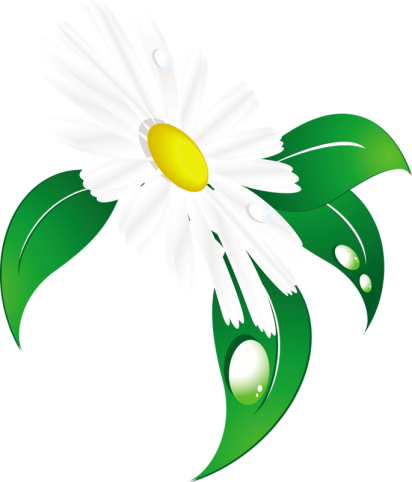 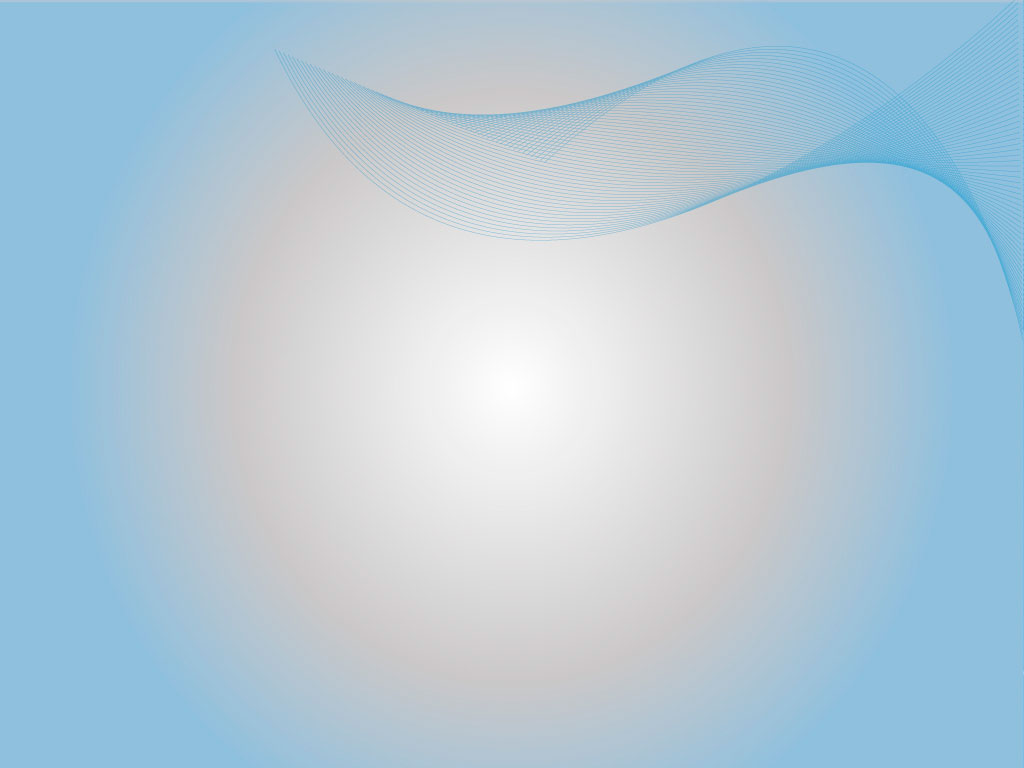 Ладная семья
Жила-была на свете семья. Не простая семья. Более 100 человек насчитывалось в ней. Мало ли таких семей? Да, не мало. Но это семья была особая. Ни ссор, ни ругани, ни драк, ни раздоров. Дошел слух об этой семье до самого владыки. И решил он проверить, правду ли говорят люди. Прибыл он в село, и душа его порадовалась: чистота и порядок, красота и мир. Хорошо детям, спокойно старикам.Удивился владыка и решил узнать, как добилась всего этого семья. Пришел он к старейшине. «Расскажи»,- говорит. Долго писал что-то на бумаге старейшина. А  когда написал, протянул владыке. Всего 3 слова были написаны на бумаге: «ЛЮБОВЬ, ПРОЩЕНИЕ, ТЕРПЕНИЕ» А в конце листа: « СТО РАЗ ЛЮБОВЬ, СТО РАЗ ПРОЩЕНИЕ, СТО РАЗ ТЕРПЕНИЕ».-И всё?-Да, - отвечал старик, - это и есть основа жизни всякой хорошей семьи.- И подумав, добавил: "И мира тоже".
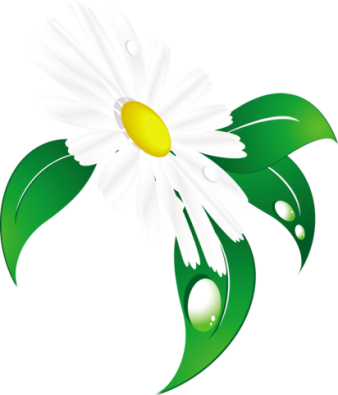 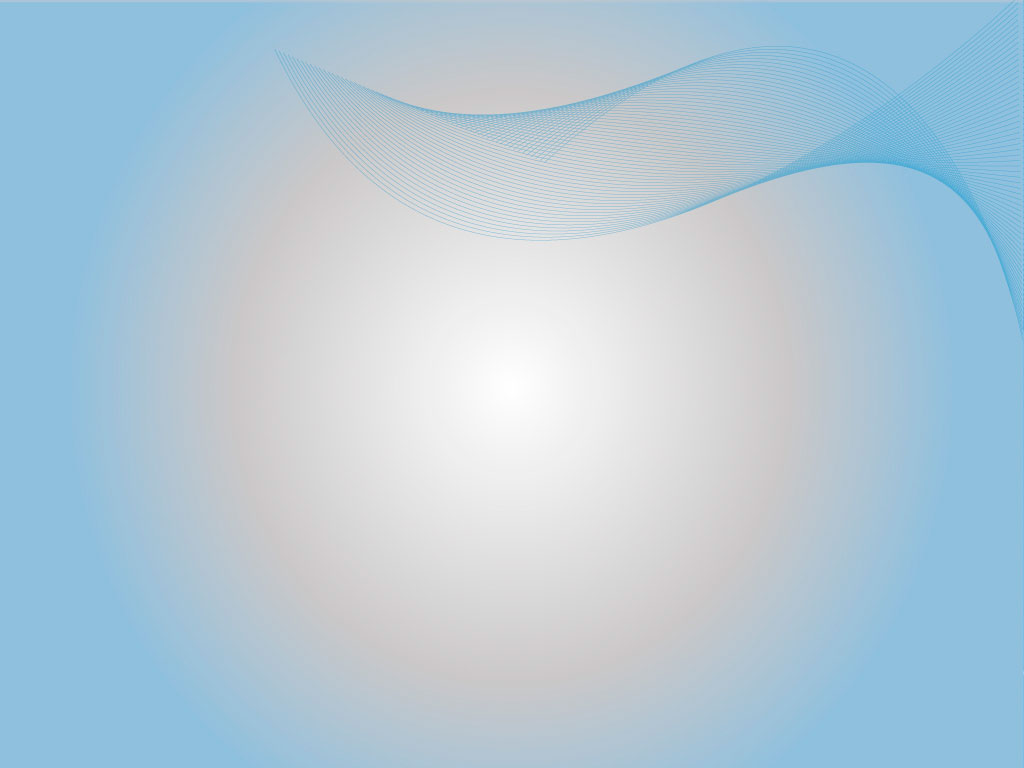 О ВЕТРЕ И ЦВЕТКЕ
Однажды Ветер встретил прекраснейший Цветок и влюбился в него. Пока Ветер нежно ласкал Цветок, тот отвечал ему еще большей любовью, выраженной в цвете и аромате. Но Ветру показалось этого мало, и он решил: «Если я дам Цветку всю свою мощь и силу, то он одарит меня чем-то еще большим». И он дохнул на Цветок мощным дыханием своей любви. Но Цветок не вынес бурной страсти и сломался. Ветер попытался поднять его и оживить, но уже был бессилен что-либо сделать. Тогда ветер утих и задышал на Цветок нежным дыханием любви, но тот увядал на глазах. Закричал тогда Ветер:— Я отдал тебе всю мощь своей любви, а ты сломался! Видно, не было в тебе силы любви
     ко мне, а значит, ты не любил!Но Цветок ничего не ответил Ветру. Он умер.
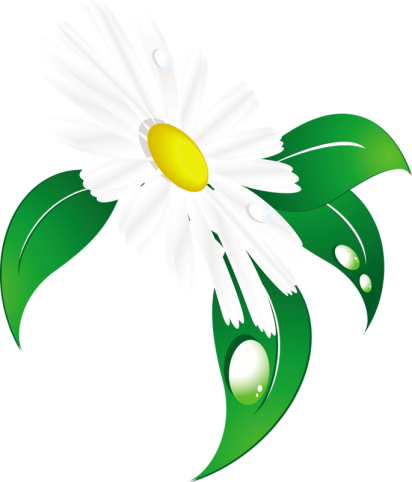 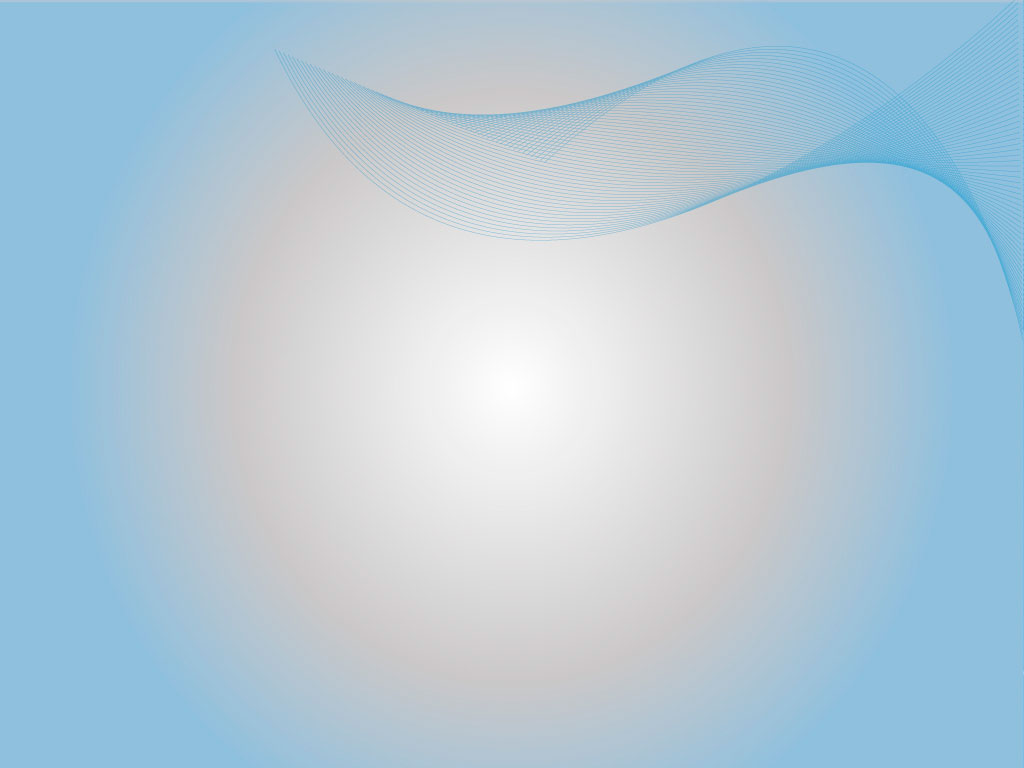 Тепло семейного очага
Из одного дома решило уйти счастье. Трудно сказать почему, но решило.
     «Но прежде, — сказало счастье, — я исполню по одному желанию каждого члена той семьи, в которой жило долгие годы.»
    «Чего ты хочешь?» — спросило счастье у хозяйки дома. А та ответила, что нет у нее шубы норковой, — и получила хозяйка шубу.
     Спросило счастье взрослую дочь хозяйки: «Чего ты хочешь?» — и та ответила, что замуж хочет за принца заморского — и вышла замуж за принца заморского.
     Спросило счастье сына хозяйки: «А ты чего хочешь?» — «Хочу, — говорит он, — велосипед, буду счастлив, если велосипед будет», — и получил мальчик велосипед.
     И уже на пороге дома счастье увидело хозяина и спросило: «А чего ты хочешь?» Хозяин подумал и сказал: «Хочу, чтобы из моего дома 
      никогда не уходило тепло семейного очага».
      И счастье выполнило просьбу хозяина и не ушло из этого дома,
     потому что счастье живет только там, где горит семейный очаг!
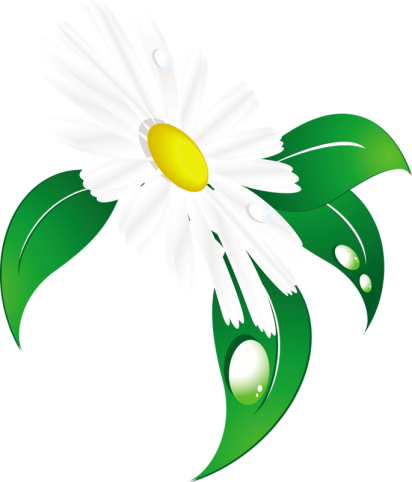 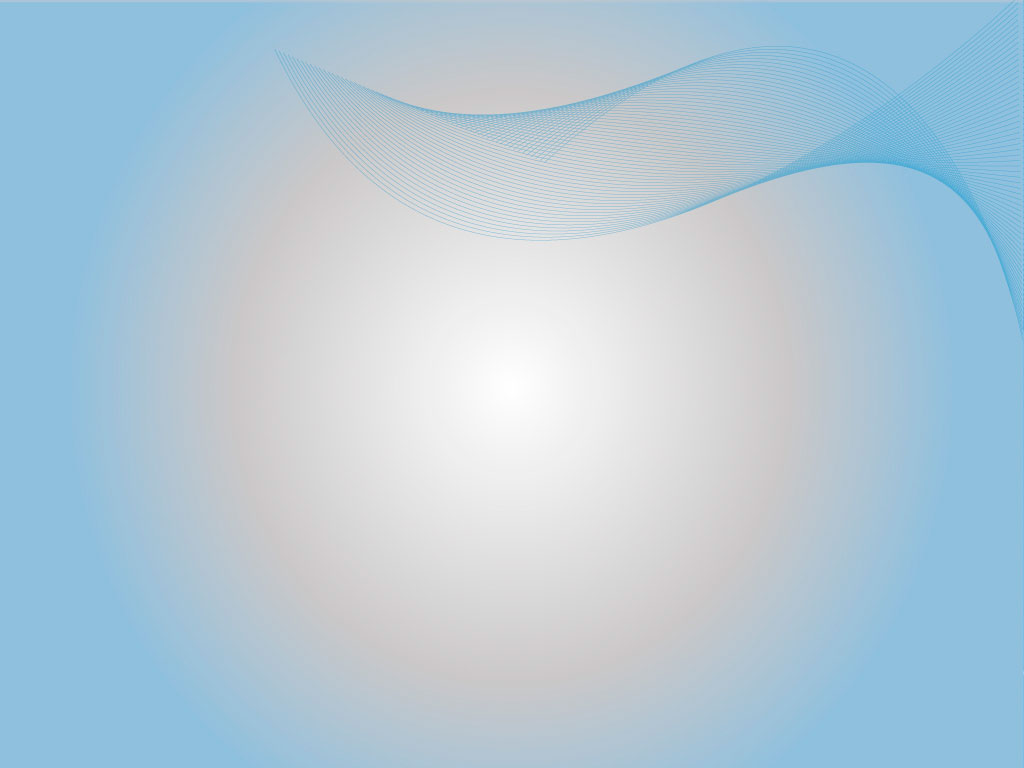 День семьи, любви и верности
26 марта 2008 года в России была одобрена инициатива об учреждении нового праздника — «Дня семьи, любви и верности». Праздник этот совсем молодой. И символом его стала ромашка.
	Примером любви и верности может послужить супружеская пара князя Петра и его супруги Февронии Муромских , которые  пронесли свою любовь через многие испытания и лишения. Православная церковь причислила их к лику святых, так как они являются образцом христианского супружества.
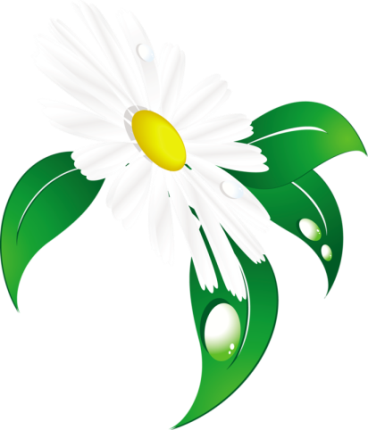 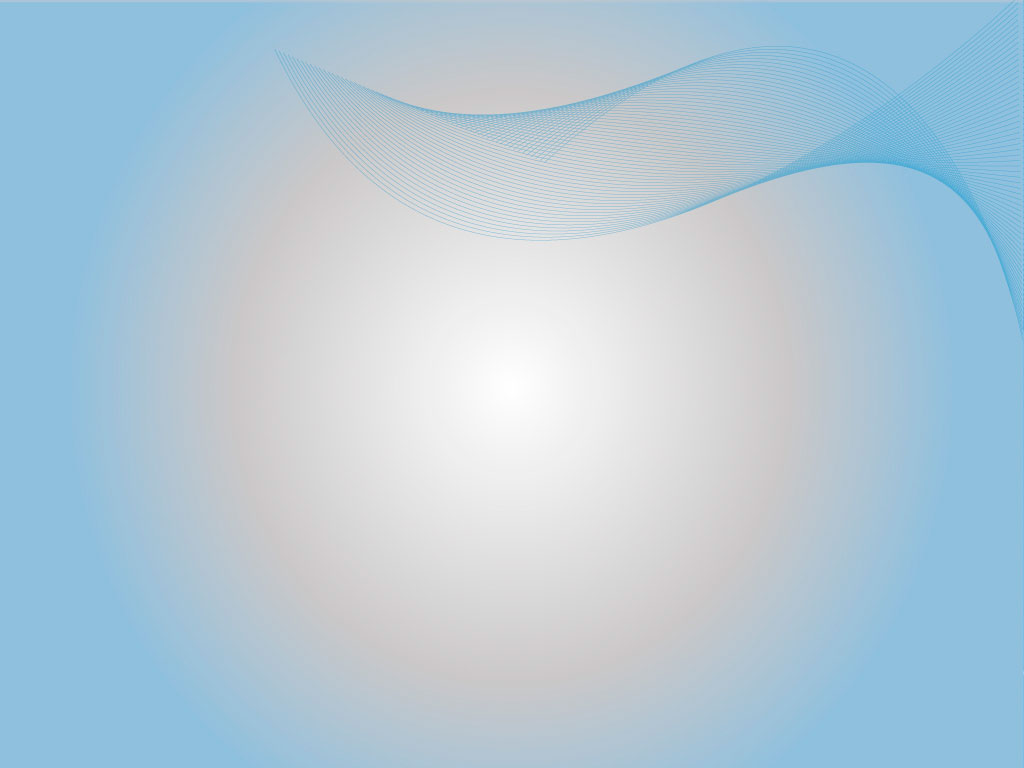 Домашнее задание
Название проекта  «Моя семья» 
Символ (герб) семьи
Три самые важные ценности 
Пожелание своей семье
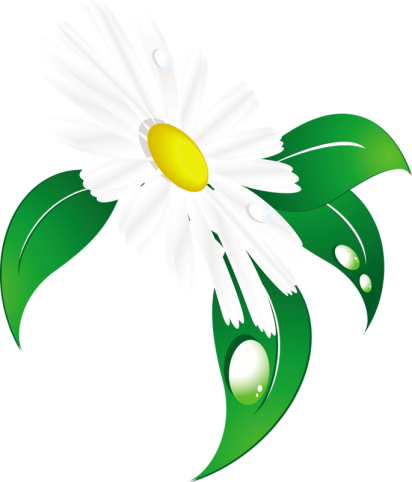 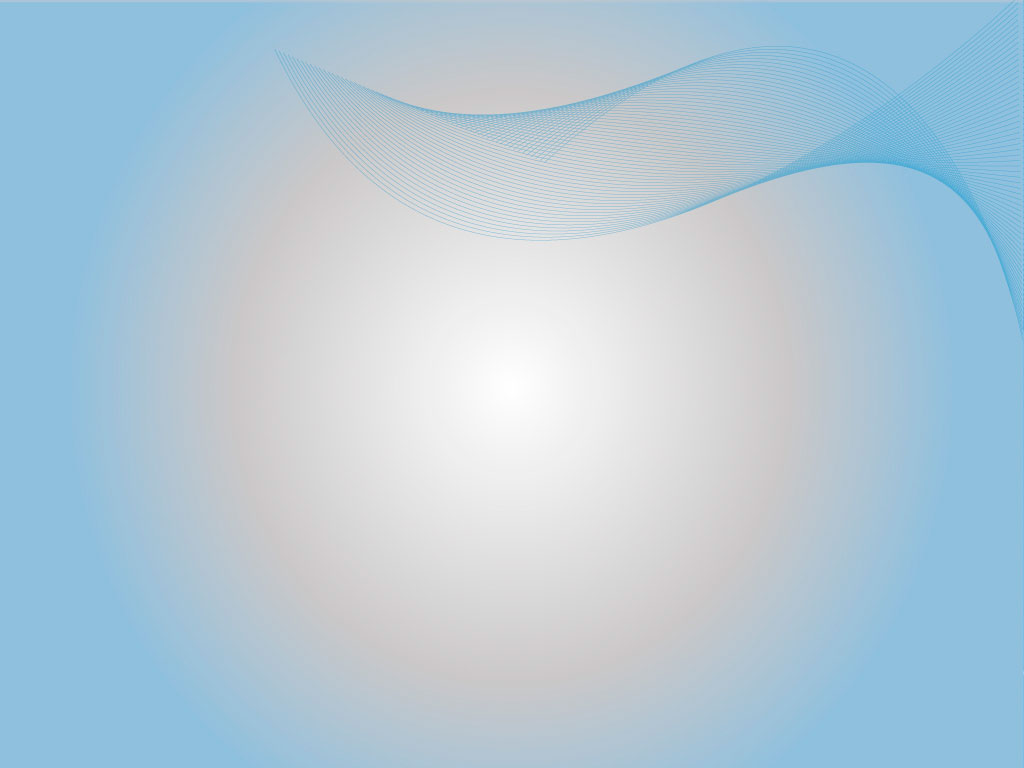 Спасибо за внимание!
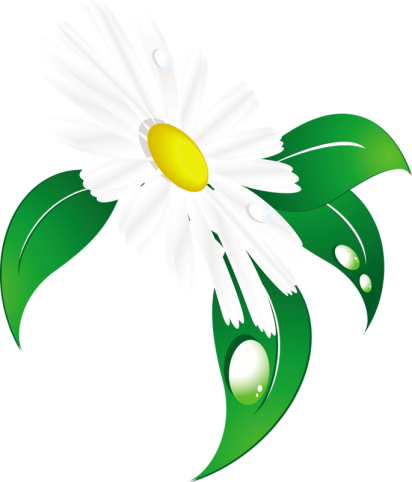